Radiologická fyzika a radiobiologie
1. přednáška
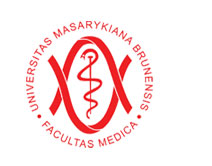 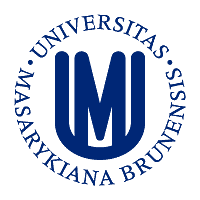 Jak to bude?
Docházka – jak to bude?
Více vyučujících dle tématu
Zápočet bude formou testu ve cvičeních
Ve cvičeních budou v kontrolních mikrotestech i nějaké otázky z přednášek (bonusové body k zápočtu)
Zkouška ústní, okruhy budou na webu
[Speaker Notes: Mikrotest = 5 otázek z ten den probrané látky (testové otázky (a,b,c,d,ani jedna)), každá otázka 1b takže max. 50b
Bonusové body = Polovina počet dosažených bodů z průběžných mikrotestů. 
Zápočtový test – test a,b,c,d,ani jedna na závěr semestru na 100b potřeba 55b (+ bonusové body)]
Přehled kurzu(v tomto kurzu jde čistě o teoretické principy)
Úvod do radiologie
Fyzikální jednotky
Struktura hmoty
Jaderný rozpad
Základy kvantové teorie
RTG a gama záření
Magnetická rezonance
Výpočetní tomografie
Ultrazvuk
Radiologie
„Radiologie je obor lékařství zabývající se medicínskými zobrazovacími metodami. Asi nejvýstižnější by bylo obor nazývat medicínské zobrazovací metody (angl. medical imaging), jednoslovný název radiologie je však kratší a snáze vyslovitelný.“ (nemocnice Na Homolce)
Nutno ovšem dodat, že se nebudeme zabývat radiologií, ale jen jejím teoretickým základem – radiologickou  fyzikou
Radiologie
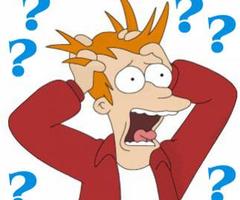 ? Proč ji studovat ?
(protože Vás má živit!)
Radiologie – radiologická fyzika
Hrubé dělení podle principů:
 Rentgenové záření
 Jaderné záření
 Magnetické pole
 Ultrazvukové vlnění
Radiologie – radiologická fyzika
Hrubé dělení podle principů:
 Rentgenové záření
 Jaderné záření
 Magnetické pole
 Ultrazvukové vlnění
Radiologie – radiologická fyzika
Wilhelm Conrad Röntgen
 1895 – Náhodou objevuje paprsky X
 1901 – První Nobelova cena 
 Na počest Fy jednotka
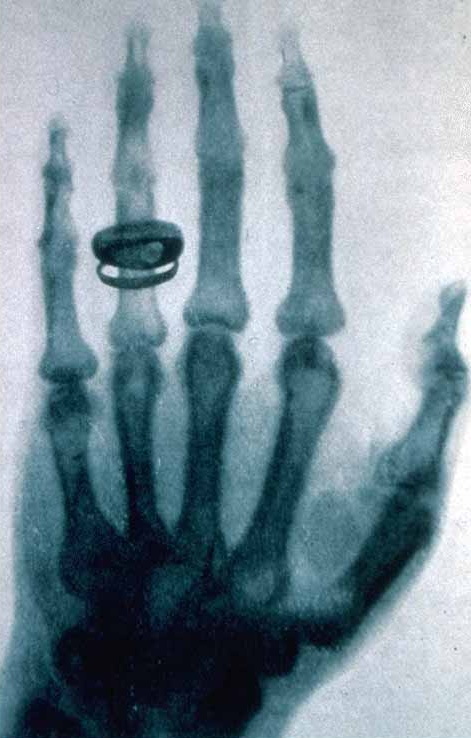 Radiologická fyzika
William Coolidge
 1913 Coolidgeova (lampa) trubice
 Žhavená spirálová katoda
 Lepší kontrast
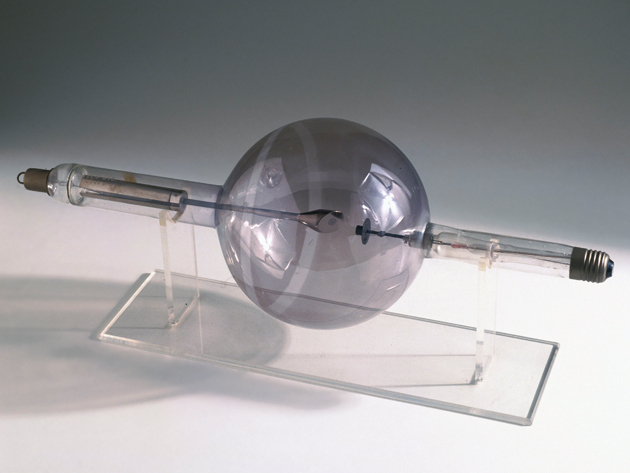 Radiologická fyzika
George Eastman
 1889 Patent na fotografický celuloidový svitkový film (nezbytné pro další rozvoj fotografie a filmového průmyslu)
 Zakladatel firmy Kodak
 Uplatnění v radiologii
 Předtím záznam na skleněné desky
[Speaker Notes: Perlička ze života:
In his final two years, Eastman was in intense pain caused by a disorder affecting his spine. 
On March 14, 1932, Eastman shot himself in the heart, leaving a note which read, "To my friends: my work is done. Why wait?"[2]]
Radiologická fyzika
60. a 70. léta 20. století
 Rozvoj výpočetní techniky
 Digitalizace signálu
 Zesilovače, polovodiče atp.
[Speaker Notes: Dotaz, jestli ví co je to digitalizace (bude vysvětleno někdy v další přednášce)]
Radiologická fyzika
Godfrey N. Hounsfield
 1971 – První počítačový tomograf
 1979 – Nobelova cena (spolu s Allanem Cormackem)
Radiologická fyzika
Radiologická fyzika
Hrubé dělení podle principů:
 Rentgenové záření
 Jaderné záření
 Magnetické pole
 Ultrazvukové vlnění
Radiologická fyzika
Henri Becquerel
 1896 – Objev přirozené radioaktivity uranových solí
 1903 – Nobelova cena
 Na počest Fy jednotka aktivity
Radiologická fyzika
Marie Curie-Skłodowska
 Objev polonia (dle Polska)
 Objev radia
 Teorie radioaktivity
 1903 a 1911 Nobelova cena Fy a Ch
 Pouze 4 lidé mají 2 Nobelovy ceny
 Na počest Fy jednotka
Radiologická fyzika
Benedikt Cassen
 1951 – Pohybový scintigraf
 První přístroj, který zobrazoval scintigraficky distribuci radioaktivity
 Od 80. let se už nepoužívá
 Nízká účinnost
 Neumožňuje dynamickou scintigrafii (nezobrazuje změnu radioaktivity v krátkém čase)
[Speaker Notes: Bližší popis asi na 5. nebo 6. přednášce]
Radiologická fyzika
Hal Anger
 1958 Gamakamera
 Snímá γ záření současně z celého zorného pole
 Velmi složité zařízení, které je ovšem používáno dodnes
[Speaker Notes: Bližší popis asi na 5. nebo 6. přednášce]
Radiologická fyzika
60. léta 20. století
 David Kuhl a Roy Edwards
 První experimentální PET (Pozitronová emisní tomografie)
1976 – Užití FDG v PET
 Syntéza FDG (18-fluordeoxyglukóza)
 Dodnes se využívá při PET
 První syntéza prof. Josef Pacák (1968)
[Speaker Notes: Bližší popis asi na 5. nebo 6. přednášce]
Radiologická fyzika
Jeden z prvních PET prototypů
Radiologická fyzika
Hrubé dělení podle principů:
 Rentgenové záření
 Ionizující záření
 Magnetické pole
 Ultrazvukové vlnění
Radiologická fyzika
Přelom 19. a 20. století
 Zrod kvantové fyziky
 Založena na kvantování energie a pravděpodobnostním modelu
 Objev jaderného spinu
Radiologická fyzika
Isidor Isaac Rabi
 1937 – Objev jevu nukleární magnetické resonance (NMR)
 Využití Stern-Gerlachova experimentu (štěpení svazku atomů v mag. poli)
 1944 – Nobelova cena za Fy
Radiologická fyzika
Felix Bloch a Edward Purcell
 1945 Vylepšený Rabiho přístroj  Zrod nukleární magnetické spektroskopie
 1946 – Blochovy rovnice – matematický popis jevu NMR 
 1952 – Nobelova cena
Radiologická fyzika
1971 – Raymond Damadian
 Objev rozdílných relaxačních časů tkání
1977 – Konstrukce MRI skeneru
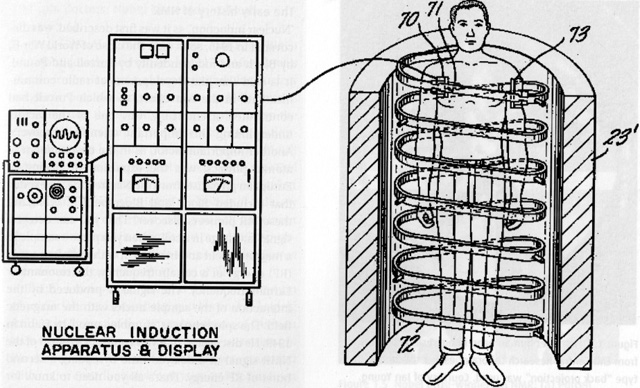 Radiologická fyzika
Radiologická fyzika
Hrubé dělení podle principů:
 Rentgenové záření
 Ionizující záření
 Magnetické pole
 Ultrazvukové vlnění
Radiologická fyzika
1877 – Lord Rayleigh
 Fyzikální formulace zvuku
1880 – Pierre a Jacques Curieovi
 Objev piezoelektrického jevu na krystalech použitého později k tvorbě i detekci ultrazvuku
1917 – Paul Langevin
 Využití UZ u námořnictva - sonar
Radiologická fyzika
Karl Dussik (Rakousko) – 1942 – průchodová metoda
George Ludwig (USA) 1949 - První aplikace odrazu UZ na lidské tělo A-mód
 70. léta 20. století
 Zmenšení sond, aplikace dynamického snímání obrazu
1986 – Greg Devor
 Barevné dopplerovské zobrazování
Radiologická fyzika
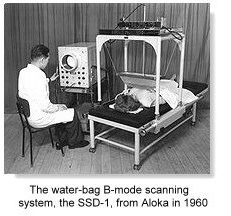 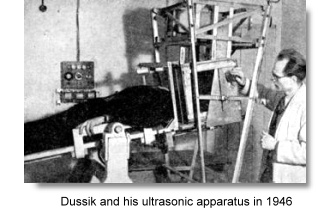 [Speaker Notes: Aloka/Hitachi vyrábí „ultrazvuky“ dodnes – japonská firma]
Jednotky
CGS systém (1874 – počátek 20. stol.)
 Centimetr-Gram-Sekunda
 Vhodné pouze pro laboratoř
 El. Proud – biot (10 A)
 Síla – dyne (10-5 N)
 Energie – erg (10-7 J)
 Zrychlení – galileo (0,01 m.s-2)
Jednotky
MKS systém (1889 – 1960)
 Metr-Kilogram-Sekunda
 Vhodné i mimo laboratoř
 Jednotky z 99 % shodné s SI
FPS systém
 Foot-Pound-Second
 Dodnes využívána v USA a VB
Jednotky
SI systém (1960)
 Système International d'Unités
 Vznikla na základě mezinárodní standardizace fyzikálních jednotek
 V různých odvětvích se používají různé vedlejší jednotky (eV, AU, u, Da, kWh, mAh…)
Jednotky
Specifické jednotky předmětu
 Becquerel (Bc)
 Elektronvolt (eV)
 Gray (Gy)
 Sievert (Sv)
 Rentgen (R)
 Atomová hmotnostní jednotka (u)
[Speaker Notes: Ke všem se postupně dostaneme, takže nyní se jimi příliš zabývat nebudeme.]
Veličiny
Shrnutí
Radiologie je s námi již přes 100 let 
Její historie a pole působnosti je velmi rozmanité a perspektivní
Vyžaduje rozsáhlé fyzikální i biologické znalosti a analytické myšlení
Využívá poznatky z mikrosvěta i makrosvěta
Využívá velké množství Fy jednotek a u každé je potřeba pochopit její význam
[Speaker Notes: Na konci přednášek bude vždy x slaidů s nejdůležitějšími body dané přednášky, které se budou hodit u ZK!!!]
Děkuji za pozornostKonec 1. přednáškyPrezentace vznikla v rámci projektu fondu rozvoje MU 1515/2014